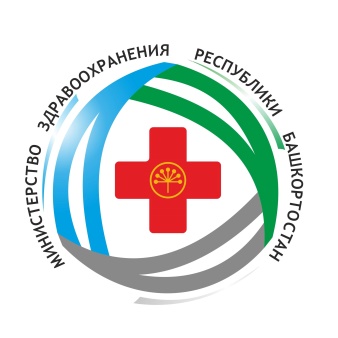 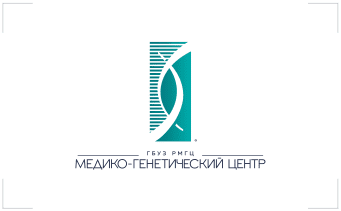 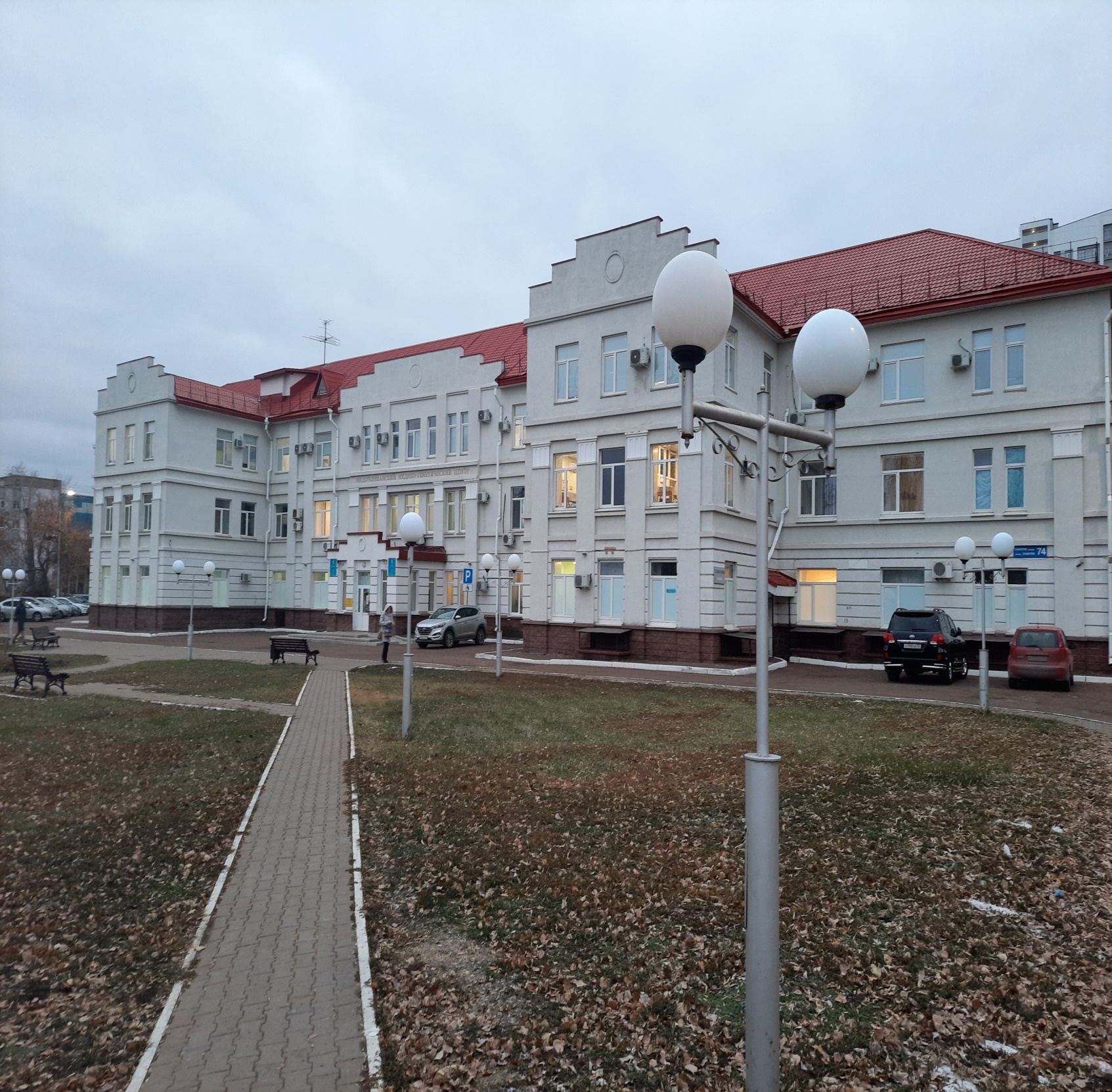 НЕКОТОРЫЕ ДЕФЕКТЫ ПРЕАНАЛИТИЧЕСКОГО ЭТАПА ПРИ ПРОВЕДЕНИИ НЕОНАТАЛЬНОГО И РАСШИРЕННОГО НЕОНАТАЛЬНОГО СКРИНИНГОВ В РЕСПУБЛИКЕ БАШКОРТОСТАН
Панова М.В., Билалов Ф.С., Машков О.И., Тимофеева Е.А., Сарбаева Л.Ю. Государственное бюджетное учреждение здравоохранение Республиканский медико-генетический центр, г. Уфа
Финансирование. Исследование не имело спонсорской поддержки. Конфликт интересов. Авторы заявляют об отсутствии конфликта интересов.
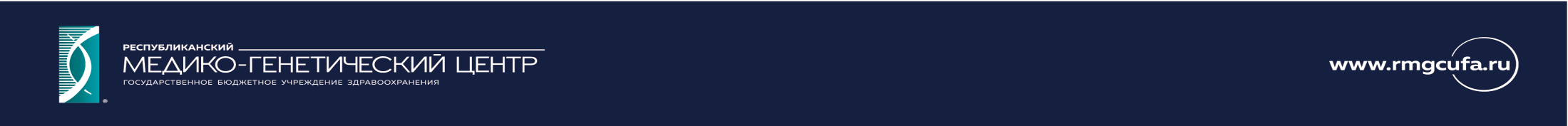 ОРГАНИЗАЦИЯ РНС В РЕСПУБЛИКЕ БАШКОРТОСТАН
неонатальный и расширенный неонатальный скрининг
«Единый план по достижению национальных целей развития РФ на период до 2024 года и на плановый период до 2030 года»
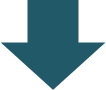 ФЗ РФ от 5 декабря 2022 года № 466-ФЗ 
«О федеральном бюджете на 2023 год и на плановый период 2024 и 2025 годов»
(5 нозологий):
(31 нозология):
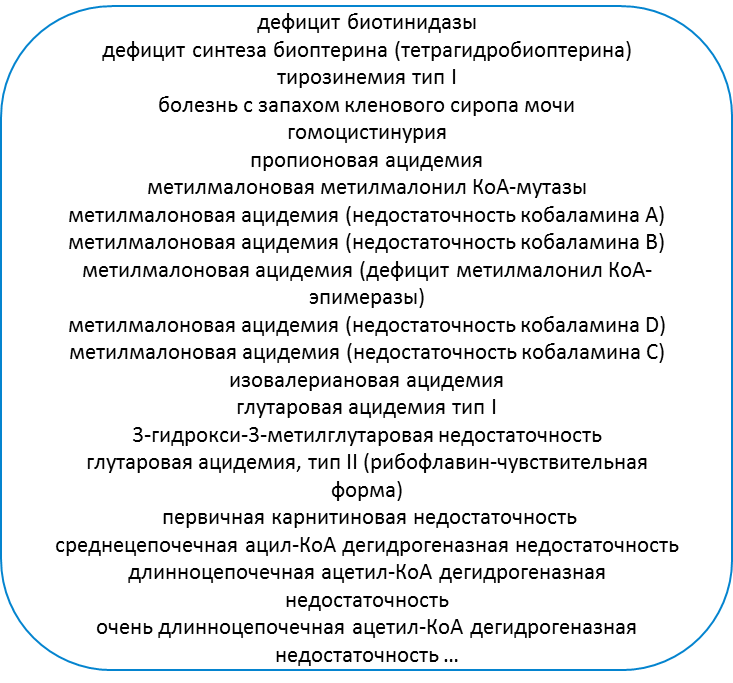 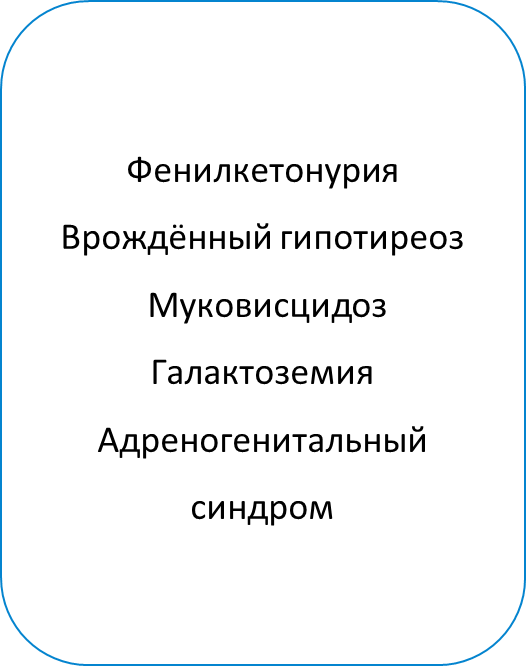 Постановление Правительства 
РФ от 29 ноября 2022 года № 2161 «О внесении 
изменений в государственную программу Российской Федерации 
«Развитие здравоохранения»
Распоряжение
Правительства РФ от 01.10.2021 года № 2765-р 
(с изменениями от 24.12.2021 года)
Приказ МЗ РФ от 21 апреля 2022 года №274н «Обеспечение расширенного неонатального скрининга»
[Speaker Notes: Актуальность. С 1 января 2023 года в Российской Федерации расширена программа неонатального скрининга с 5 заболеваний и до 36. Это помогает на самой ранней стадии выявлять тяжелейшие патологии дополнительно у нескольких тысяч новорожденных. Лабораторная диагностика таких редких, орфанных заболеваний в рамках неонатального скрининга (НС) и расширенного неонатального скрининга (РНС) проводится с помощью автоматического лабораторного оборудования. Автоматизация аналитических процессов может оказаться напрасной, если все этапы не работают слаженно, а любая ошибка в каком-либо звене приведет в целом к диагностической ошибке, поэтому актуальным остается вопрос преаналитического этапа подготовки новорожденного к взятию крови, сроки взятия крови, качество взятия крови, транспортировка и доставка.]
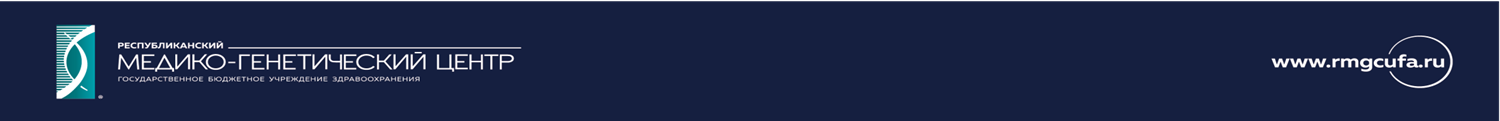 Цель. Анализ дефектов тест- бланков для проведения НС и РНС.
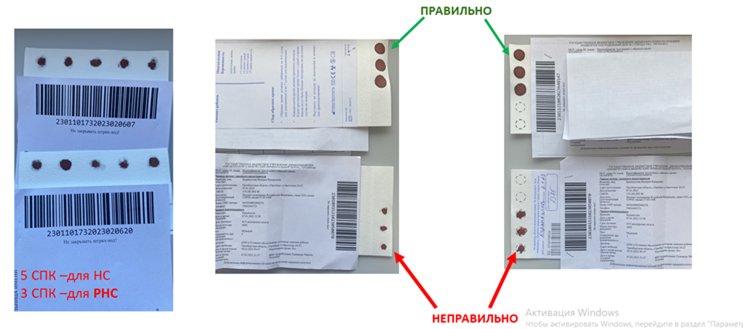 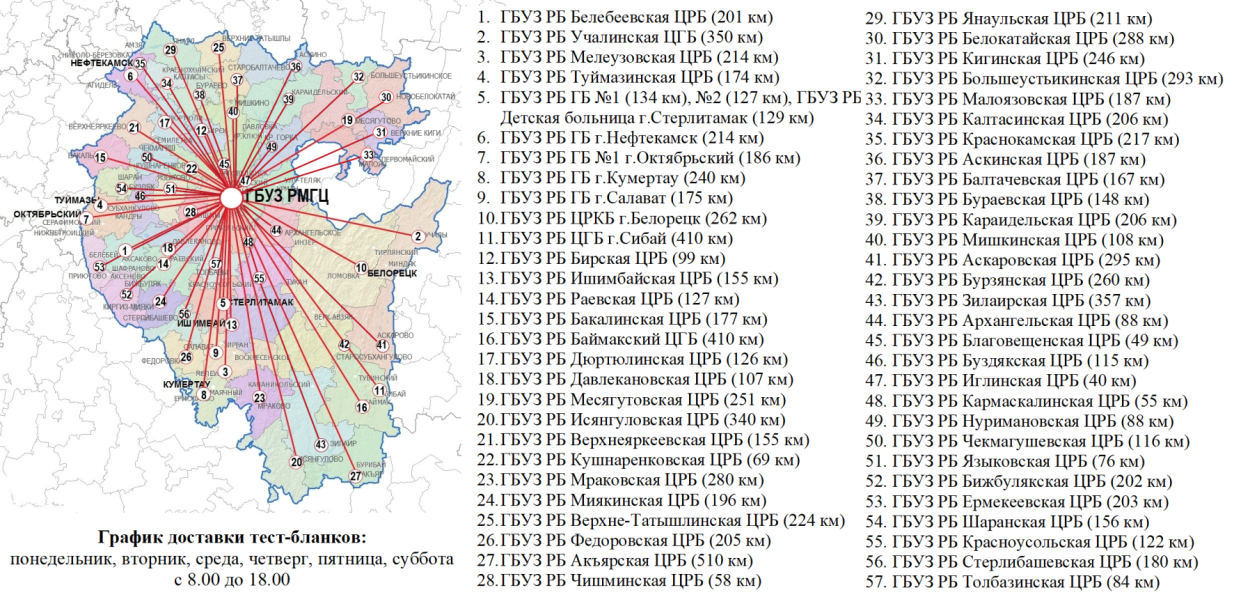 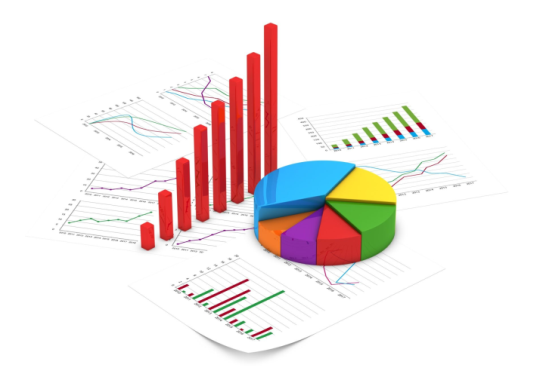 Материалы и методы. Проведен статистический анализ 59866 тест-бланков от 59613 новорожденных.
[Speaker Notes: Цель. Анализ дефектов тест- бланков для проведения НС и РНС.
Материалы и методы. Проведен статистический анализ 59866 тест-бланков от 59613 новорожденных.]
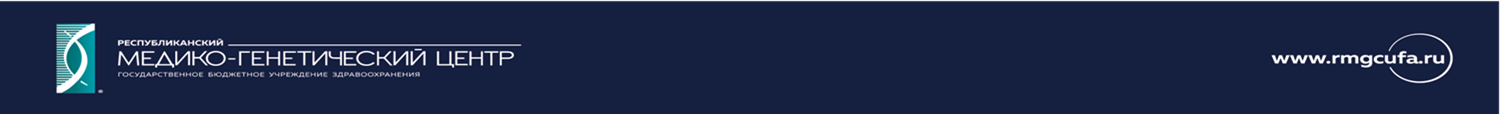 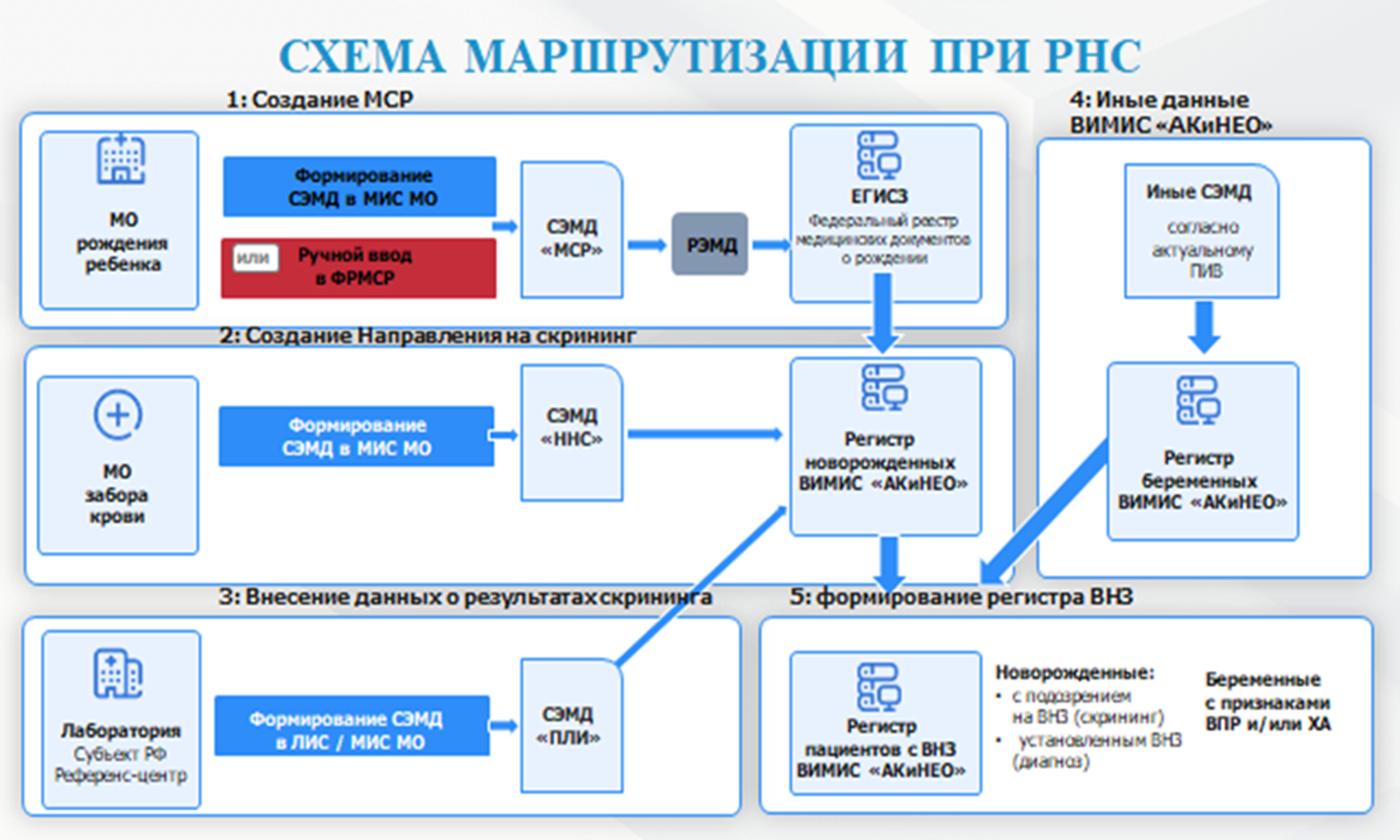 Взаимодействие между медицинскими организациями, участвующими в проведении НС и РНС, организуется в Государственной информационной системе «Республиканская медицинская информационно-аналитическая система» Республики Башкортостан (ГИС РМИАС РБ) и Вертикально-интегрированной медицинской информационной системе «Акушерство и гинекология» и «Неонатология» (ВИМИС «АКиНЕО»).
[Speaker Notes: Взаимодействие между медицинскими организациями, участвующими в проведении НС и РНС, организуется в Государственной информационной системе «Республиканская медицинская информационно-аналитическая система» Республики Башкортостан (ГИС РМИАС РБ) и Вертикально-интегрированной медицинской информационной системе «Акушерство и гинекология» и «Неонатология» (ВИМИС «АКиНЕО»).
	Перед началом программы РНС в Республике Башкортостан был разработан приказ Министерства Здравоохранения Республики Башкортостан №2200-А от 27.декабря 2022 года «О массовом обследовании новорожденных детей на врожденные и (или) наследственные заболевания (неонатальный скрининг и расширенный неонатальный скрининг) в Республике Башкортостан в 2023 год», написана региональная программа, была проведена работа по обучению медицинских специалистов, которые в последующем были задействованы в проведении расширенного неонатального скрининга, проводились онлайн школы, мастер классы по взятию крови у новорожденного,  рассылались методические руководства по правилам забора материала и оформлению документации в ВИМИС «АКиНЕО», проведены мероприятия для обеспечения информационного взаимодействия между медицинскими организациями (МО РБ), участвующими в проведении НС и РНС.]
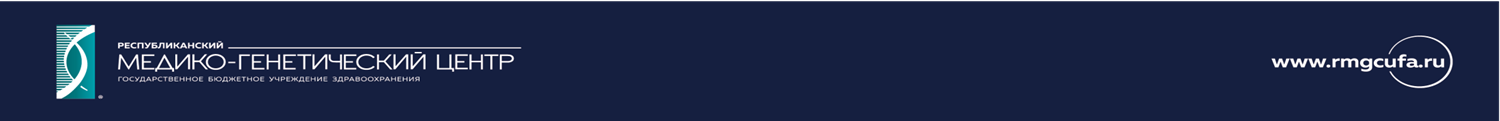 Анализ дефектов направления доставленных проб
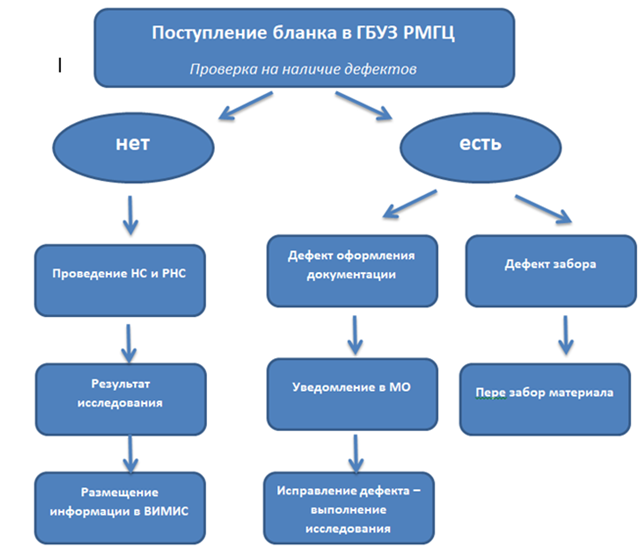 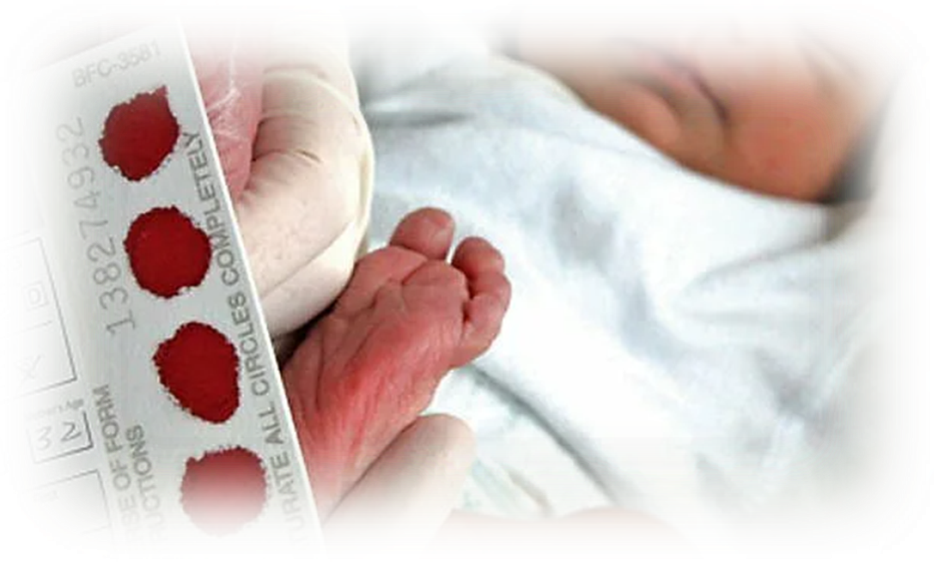 [Speaker Notes: Процедура любого лабораторного анализа состоит из преаналитического, аналитического и постаналитического этапов. И если, при проведении НС и РНС аналитический и постаналитический этапы автоматизированы и стандартизированы, то значительная часть преаналитического этапа осуществляется за пределами лабораторной службы ГБУЗ РМГЦ в ручном режиме.
С целью объективизации оценки дефектов тест-бланков с сухими пятнами крови (СПК) в Государственном бюджетном учреждении здравоохранения Республиканском медико-генетическом центре (ГБУЗ РМГЦ) организована работа в два этапа:
1.	Визуальная оценка тест-бланка с сухим пятном крови новорожденного на этапе регистрации.
2.	Автоматизированная оценка с применением устройства для выбивания образцов крови «Panthera-Puncher 9».
На рисунке представлен алгоритм взаимодействия МО РБ с ГБУЗ РМГЦ при приеме тест-бланков СПК для лабораторной диагностики на врожденные и наследственные заболевания в рамках НС и РНС.
По итогам 6 месяцев проведения РНС был сделан срез и проанализировано количество и структура дефектов. В таблице 1 представлен анализ доставленных проб с количеством дефектов направления. 
	С сотрудниками, участвующими в заборе материала было проведено повторное обучение в формате лекции, круглых столов и мастер-классов. Издано информационно-методическое письмо «Методика забора образцов сухого пятна крови при проведении массового обследования новорожденных детей на наследственные и/или врожденные заболевания». Информационно-методическое письмо передано во все медицинские организации, задействованные в проведении НС и РНС.
	После проведения обучения, дефектов направления материала статистически достоверно (p≤0.05) стало значительно меньше (с 14,6% в январе 2023 г. до 1,7% в октябре 2024 года).]
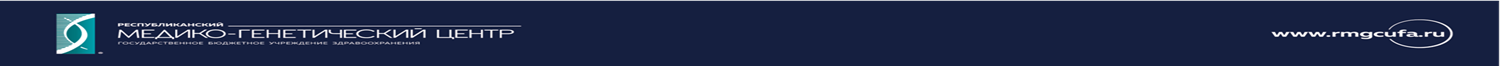 Структура дефектов
[Speaker Notes: В таблице представлен анализ структуры дефектов направлений проб. Дефекты направлений разделены на две большие группы:
1.	Нарушения при оформлении направления в ВИМИС «АКиНЕО»;
2.	Нарушения при заборе крови и доставке тест-бланков в ГБУЗ РМГЦ.
В первой группе имеется 6 подгрупп, во второй группе 11 подгрупп. Из таблицы видно, что наибольшее количество дефектов в январе 2023 года было в 1 группе по разделу «Один номер МСР и/или номер направления ВИМИС «АКиНЕО» у двух обследованных детей» - 38, в декабре 2023 года в подгруппе «Нет направления из ВИМИС «АКиНЕО» - 12. К сентябрю 2024 года дефекты в подгруппах снизились до количества 5-7.
Во 2 группе в январе 2024 года наибольшее количество дефектов зарегистрировано в подгруппе «Неправильное оформление тест-бланка (указана не вся или недостоверная информация о пациенте)» - 61, в декабре 2023 года в подгруппе «Нарушение сроков доставки тест-бланка в ГБУЗ РМГЦ (в течение 24 часов после взятия) – 8. К сентябрю 2024 года дефекты в подгруппах снизились до 2-8.]